Data Direct Group
Credentials
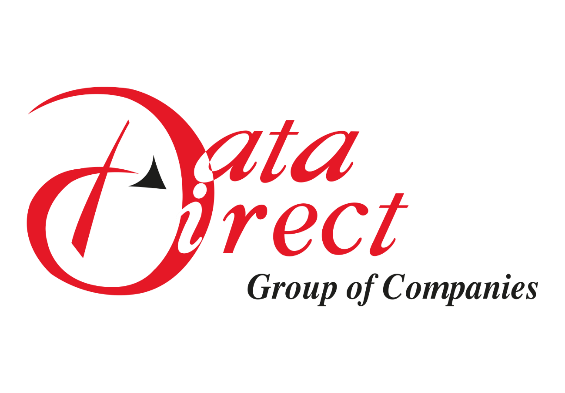 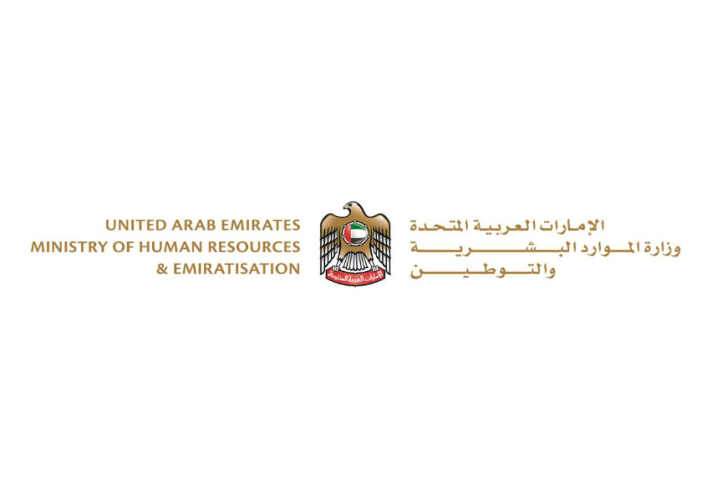 [Speaker Notes: © Copyright Showeet.com – Free PowerPoint Templates]
Strategic Partnership with MOHRE
Data Direct Group of Companies is pleased to inform you of our strategic partnership with Ministry Of Human Resources And Emiratisation to accelerate the Tawteen initiative. 

As part of Tawteen initiative and UAE Vision 2021, Data Direct Group of Companies are setting up a Center of Excellence in Fujairah to empower Emiratis and deliver efficient and effective business services in the back office & outsourcing space.  
In collaboration with Ministry Of Human Resources And Emiratisation, our Center of Excellence is aimed at providing top quality services at competitive prices and achieve the national agenda of UAE Vision 2021.
COPYRIGHT © 2019 DATA DIRECT ALL RIGHTS RESERVED
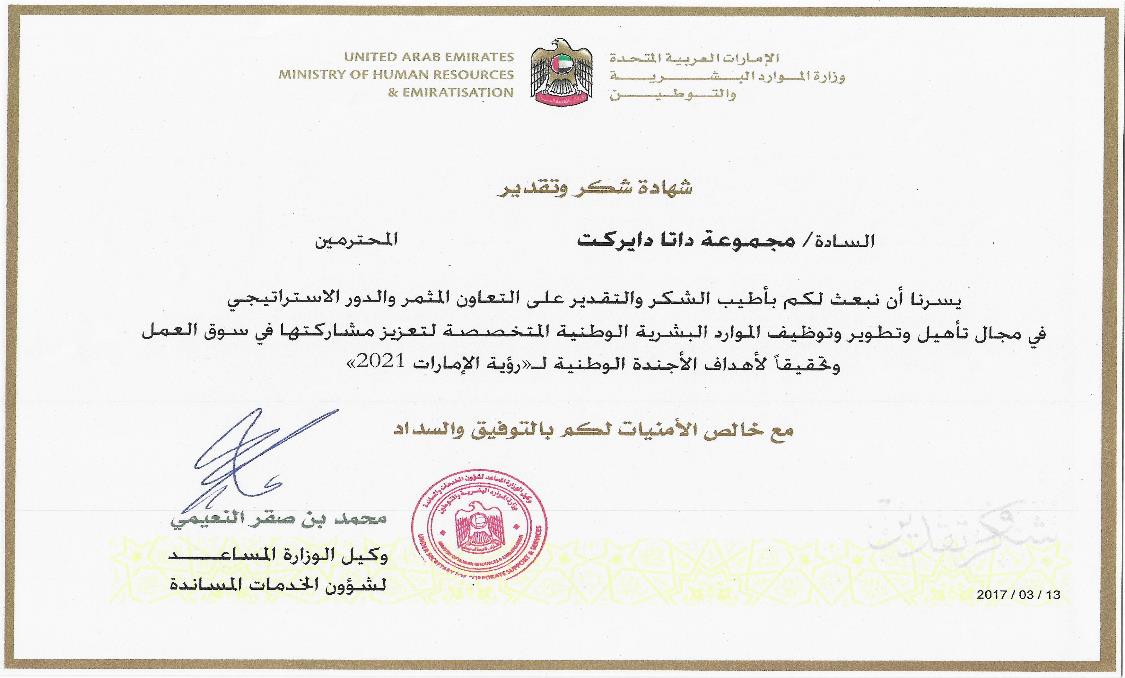 COPYRIGHT © 2019 DATA DIRECT ALL RIGHTS RESERVED
Press Release
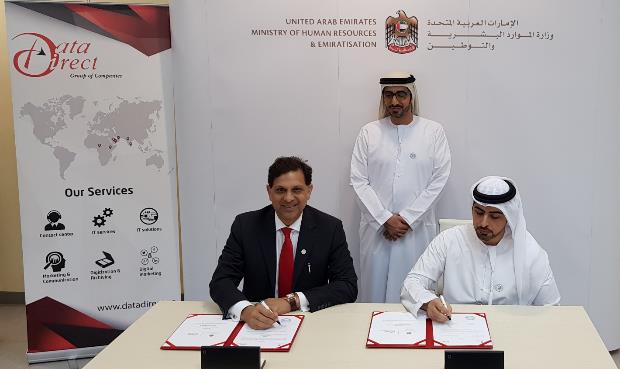 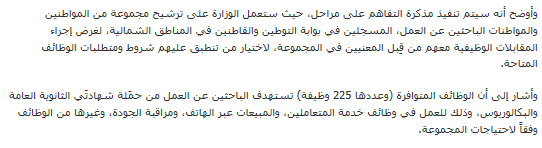 COPYRIGHT © 2019 DATA DIRECT ALL RIGHTS RESERVED
About Data Direct
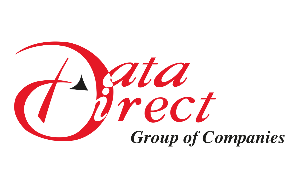 The Organization
ISO 9001:2015 Certified Company
Established in 2002 as a Limited Liability Company (LLC)
Rajiv Dalmia, Chairman and Managing Director (MIB – Australia)
Data Direct Group Companies:
HQ: Dubai Media City, UAE.  Operations Unit in Dubai  : Direct Outsourcing Services LLC - 150 workstations
Onsite contact center for client in Oman (2014) : Century Data Systems LLC – 50 workstations
On site contact center for client in KSA  (2015) : Data Direct Saudi Arabia – 100 workstations
Operations Unit in Sri Lanka (2016) : Data Direct South Asia Pvt. Ltd. - 25 workstations
Presence in Nigeria (2017) : Data Swift Africa Ltd 
Offshore Analytics Team from India
Our Offerings
Contact Centre Services ; Loyalty program development & management
Archiving Solution, Records Management, ECM and BPM technologies
COPYRIGHT © 2019 DATA DIRECT ALL RIGHTS RESERVED
Service Lines
CC
ITS
CRM
Digital
Contact center
IT services & solutions
Loyalty services
Mobile & web
24/7 operations, Inbound & Outbound Service, Telesales & customer services, Multiple languages support
Enterprise Content Mgmt., Business Process Mgmt.,  Document Imagine, Asset Tagging, IT Outsourcing & Acquisition, Dashboard solution, BI, E sign, GRC, Mobile security
Customer engagement strategy, loyalty program design, Program health check evaluation, Optimizing ROI, Loyalty/ CRM services
Mobile advertising, High end Web site & mobile app, engagement bot, in-store traffic flow
2/13/2019
COPYRIGHT © 2019 DATA DIRECT ALL RIGHTS RESERVED
6
[Speaker Notes: © Copyright Showeet.com – Free PowerPoint Templates]
Contact center
2/13/2019
7
COPYRIGHT © 2019 DATA DIRECT ALL RIGHTS RESERVED
[Speaker Notes: © Copyright Showeet.com – Free PowerPoint Templates]
Data Direct’s Knowledge Bank
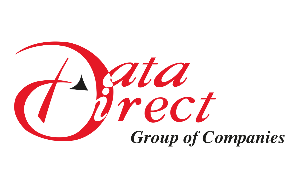 COPYRIGHT © 2019 DATA DIRECT ALL RIGHTS RESERVED
Our Regional Experience - Overview
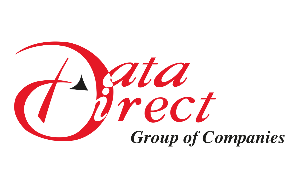 COPYRIGHT © 2019 DATA DIRECT ALL RIGHTS RESERVED
Our Clients – BFSI
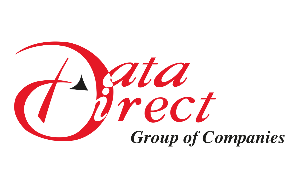 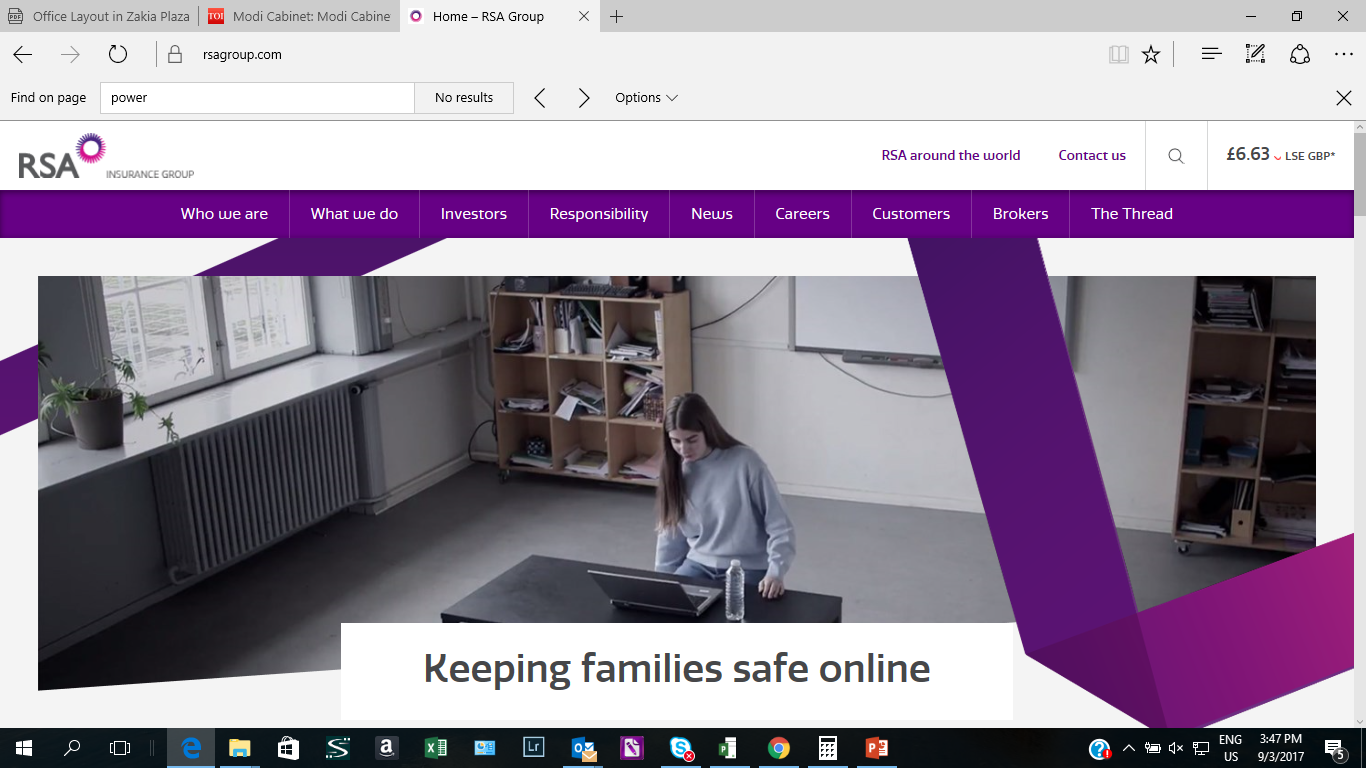 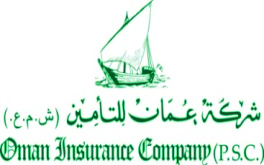 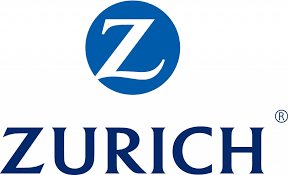 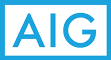 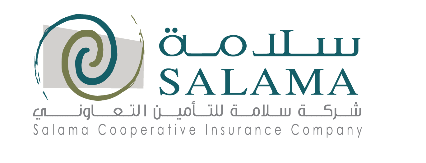 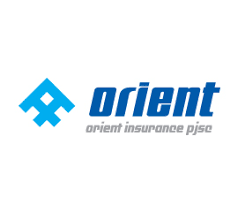 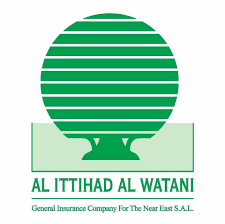 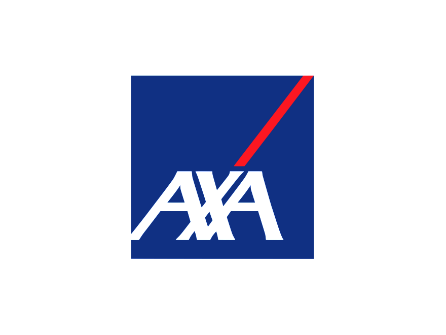 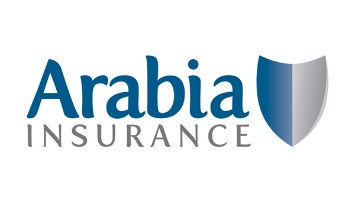 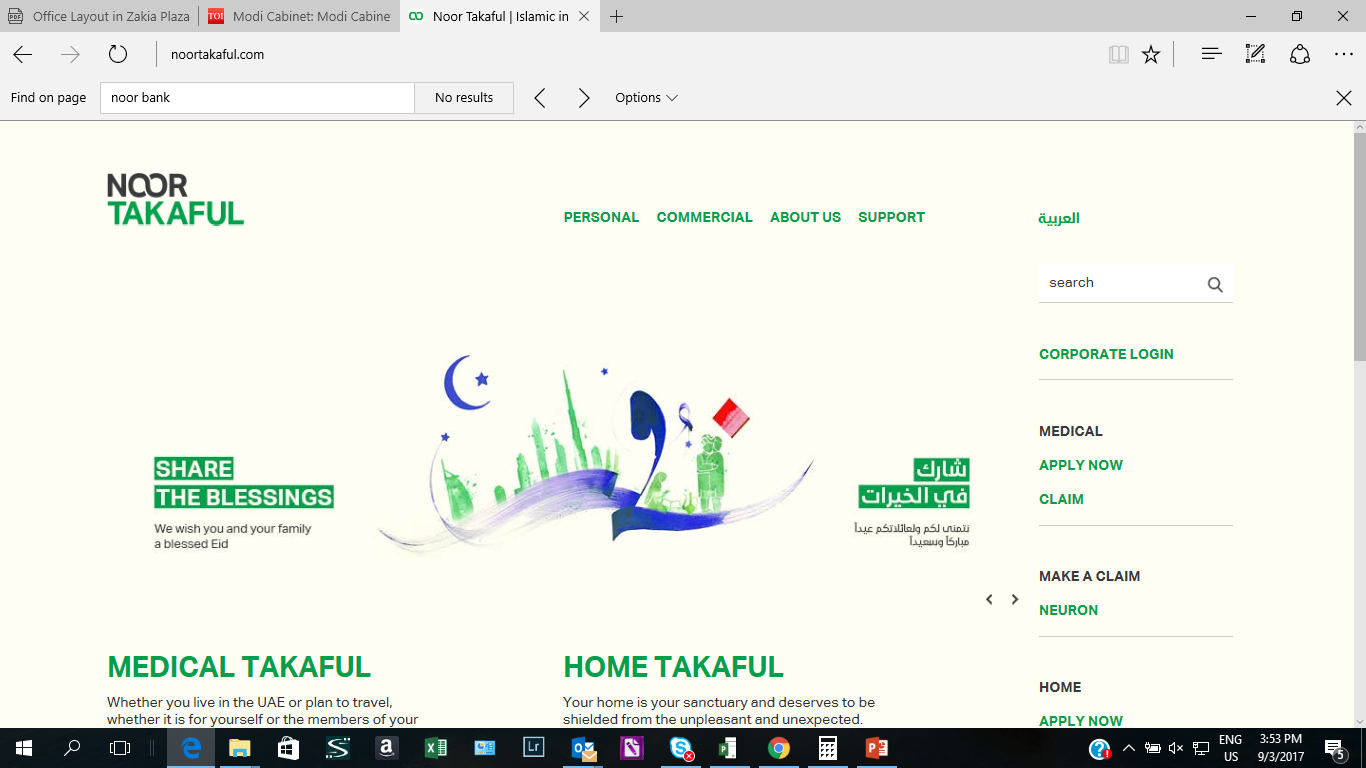 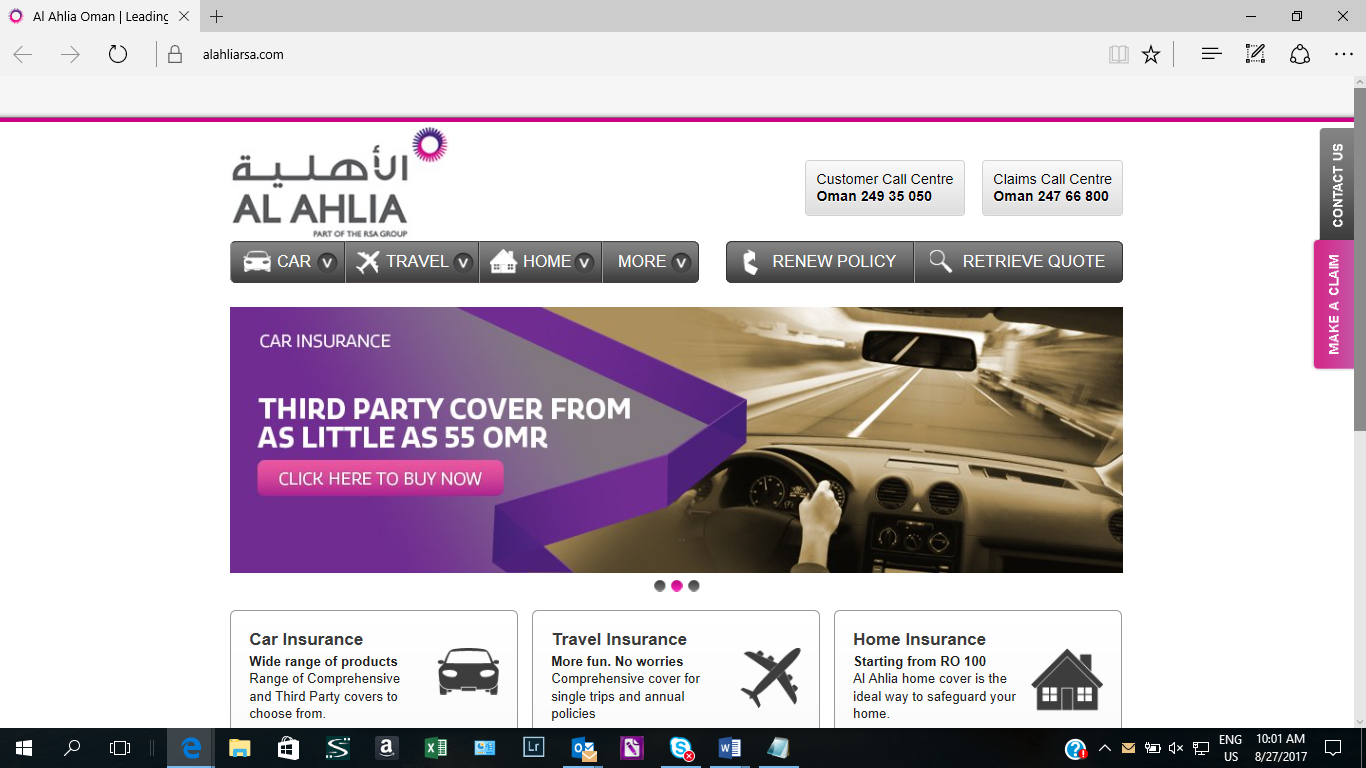 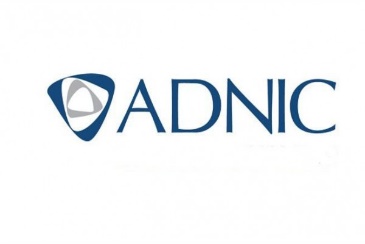 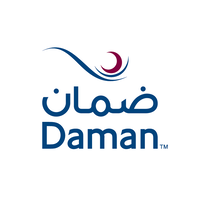 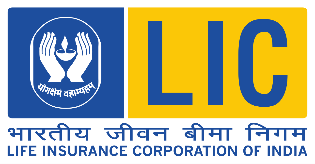 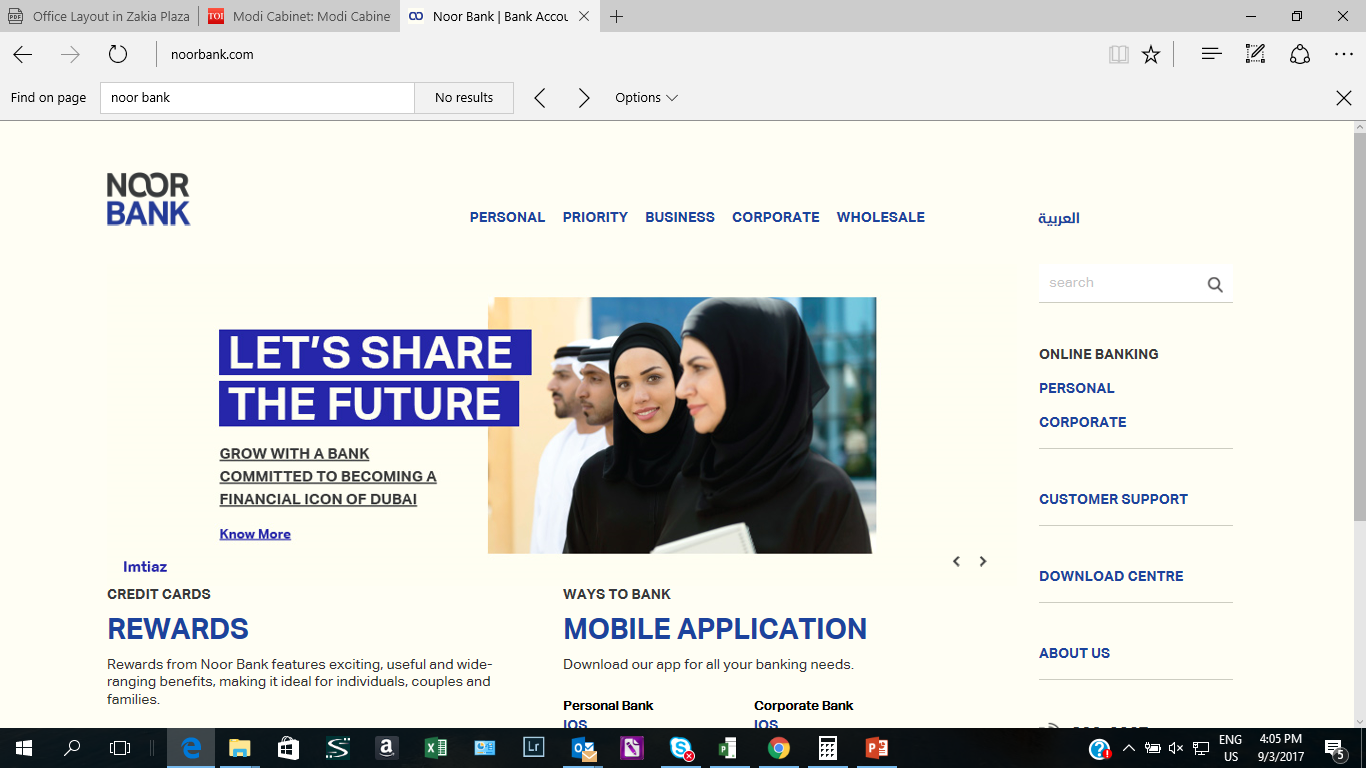 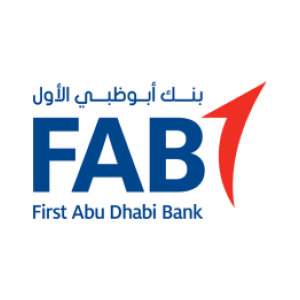 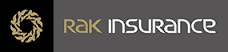 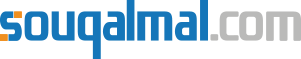 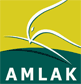 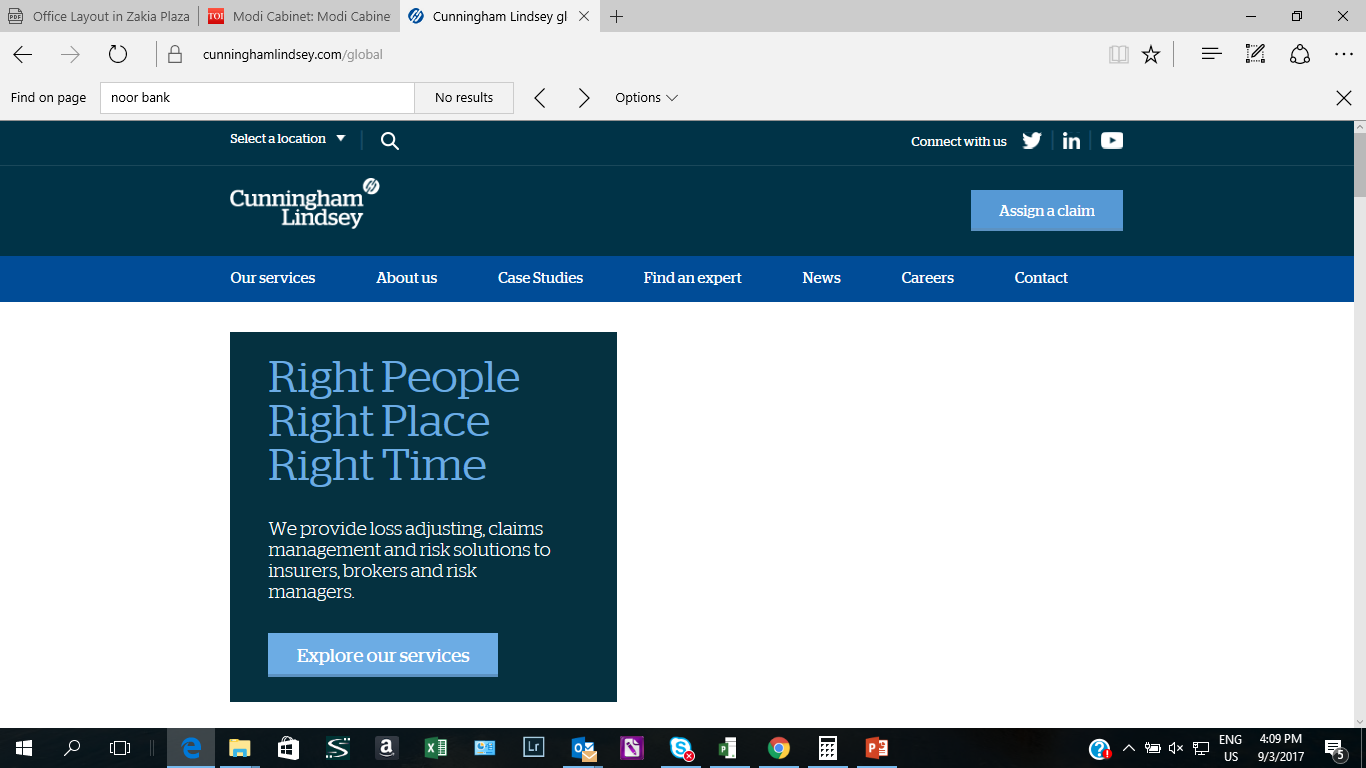 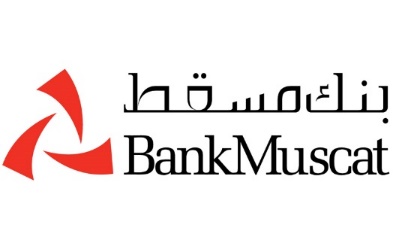 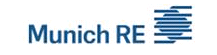 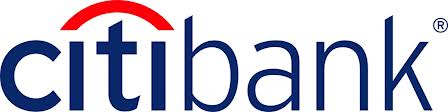 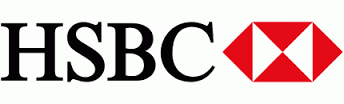 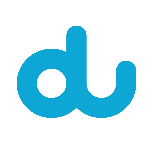 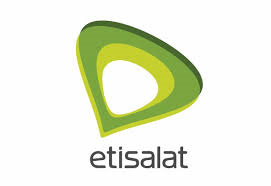 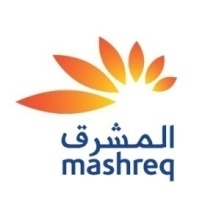 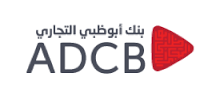 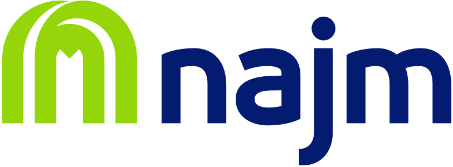 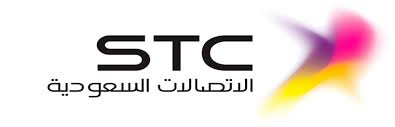 COPYRIGHT © 2019 DATA DIRECT ALL RIGHTS RESERVED
Our Clients – Government
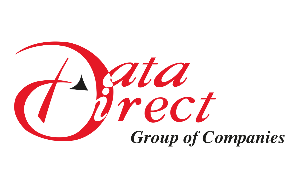 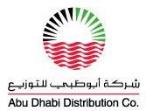 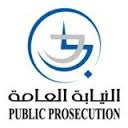 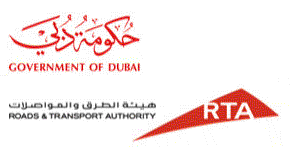 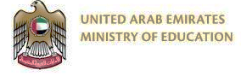 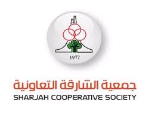 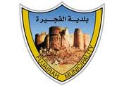 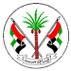 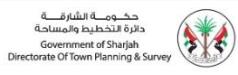 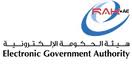 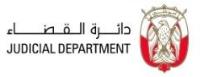 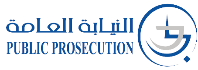 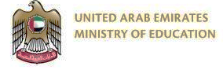 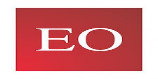 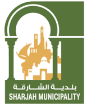 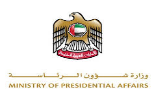 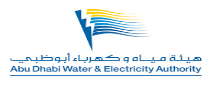 COPYRIGHT © 2019 DATA DIRECT ALL RIGHTS RESERVED
Experience in Sultanate of Oman
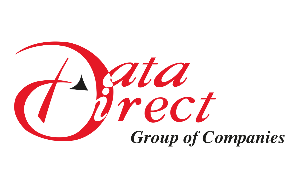 Successfully managing business with 85% Omanis from last 4 years 
Started with small team in year 2014 and ramp up to 300% capacity
The performance and productivity have continued to grow month on month
Employment to Omani Nationals has allowed to execute the projects in native language and dialects
It has also helped to reduce the cost of employment of expatriate employees
The employees gender ratio helps to managed contact centre process seamlessly
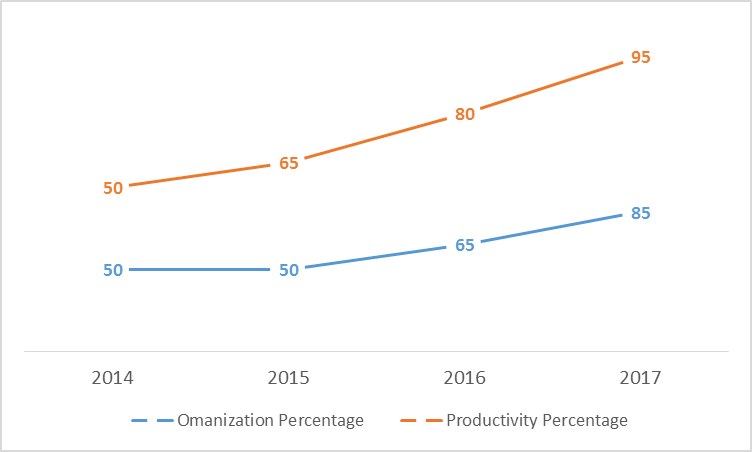 COPYRIGHT © 2019 DATA DIRECT ALL RIGHTS RESERVED
Experience in Kingdom of Saudi Arabia
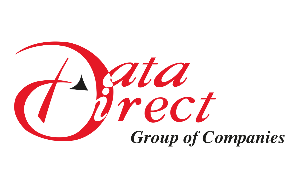 Successfully managing operations with 80% Saudi nationals from last 3 years 
Started with small team in year 2015 and ramp up to 250% capacity
Many of candidates had depicted a willingness to work with Data Direct Saudi Arabia
Provided employment to Graduate and under Graduate Saudi nationals to exhibit the abilities in digital world 
The performance and productivity have continued to grow month on month
Employment to Saudi nationals has allowed to execute the projects in quick time period
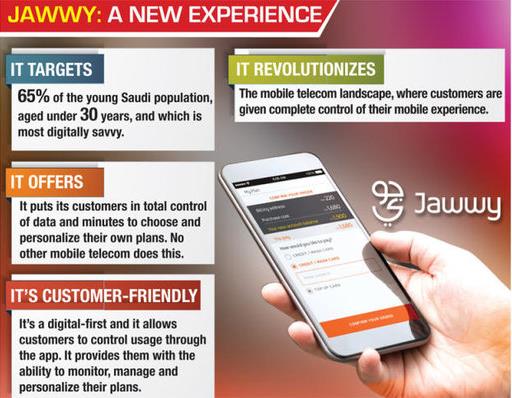 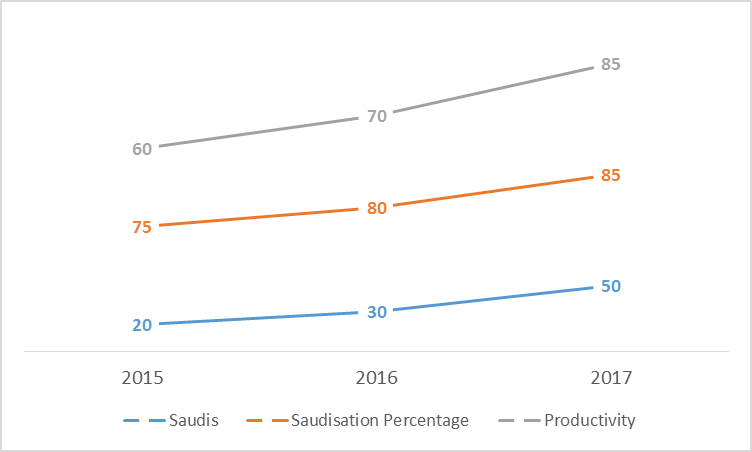 COPYRIGHT © 2019 DATA DIRECT ALL RIGHTS RESERVED
Our Key Services
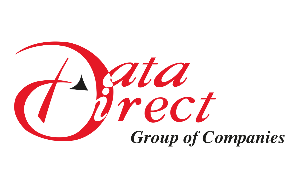 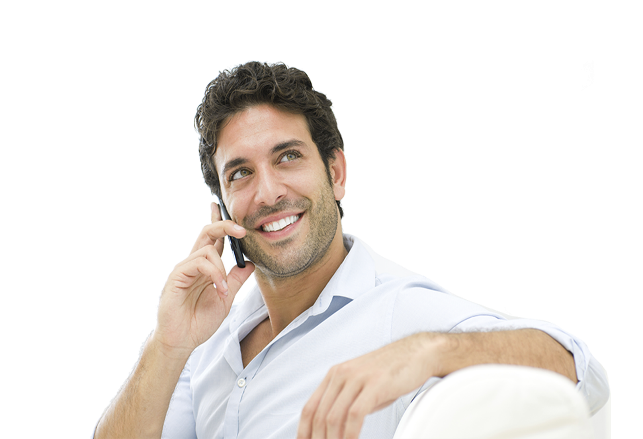 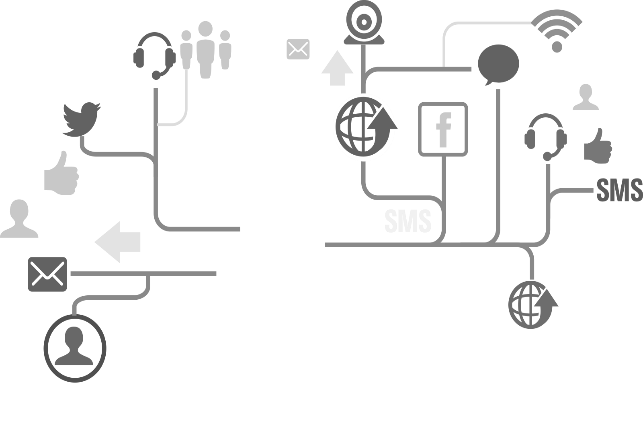 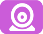 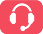 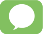 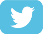 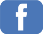 01
02
03
04
05
06
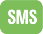 Telesales
Demand Generation
Market Surveys
Customer support
Customer Profiling
RSVP
Typically events
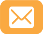 Inbound & Outbound  support processes
Generating a sale & closing it as well telephone/online.
Qualifying a lead & passing to Channel/ Sales team
CATI led & basic surveys
Enhance profile via calling
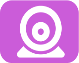 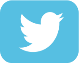 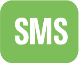 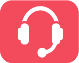 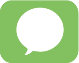 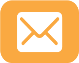 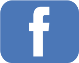 COPYRIGHT © 2019 DATA DIRECT ALL RIGHTS RESERVED
[Speaker Notes: © Copyright Showeet.com – Free PowerPoint Templates]
Knowledge Management
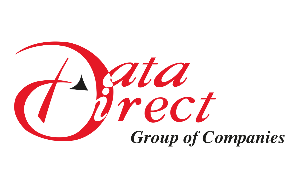 We offers  ‘Train The Trainer’ (TTT) approach to our clients 
A set of individuals from our team will get trained and certified by Client’s trainers
These certified trainers then will train the subsequent batches for the program
The entire training will be divided into two parts; Pre-process training & Process training
The pre-process training will include soft-skill, customer service, telephone etiquettes, assertiveness and objection handling
The process training includes understanding the CRM, process work flows, SOPS, etc.
Keeping in view the dynamic nature of our client’s business where changes and updates are essential to the business, we also believe to have a monthly refresher training
A training manual would be created in conjunction with inputs from Data Direct & clients which will be updated on an on-going basis
We also propose to create a list of frequently asked questions (FAQ) and store it for future training purpose
COPYRIGHT © 2019 DATA DIRECT ALL RIGHTS RESERVED
Contact Centre - Team Structure
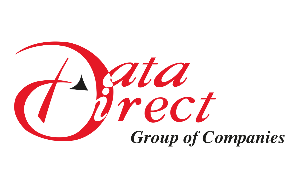 COPYRIGHT © 2019 DATA DIRECT ALL RIGHTS RESERVED
Reporting Dashboard
COPYRIGHT © 2019 DATA DIRECT ALL RIGHTS RESERVED
Information management service
2/13/2019
18
COPYRIGHT © 2019 DATA DIRECT ALL RIGHTS RESERVED
[Speaker Notes: © Copyright Showeet.com – Free PowerPoint Templates]
Enterprise content management ( ECM)
Ensure Compliance
Charting & Reporting Tools
Helps maintain order when structure becomes too big
Enterprise content management
Workflow & Process Automation
Provides Structure out of chaos
Core features
Role Based User Portals
Enable Document anywhere
Federated Identity for Enterprise
2/13/2019
COPYRIGHT © 2019 DATA DIRECT ALL RIGHTS RESERVED
19
[Speaker Notes: © Copyright Showeet.com – Free PowerPoint Templates]
Business Process Management
Enables companies to model, deploy and manage mission-critical business processes
Span multiple enterprise applications, corporate departments, and business partners. 
Cost efficiencies, agility, compliance and better customer service. 
Continuously improve business processes. 
Reduces time-to-market for changes in business processes.
Account Opening and Maintenance
Account Payable
Call Detail  Record Management
Trade finance


Features
Key solutions
2/13/2019
COPYRIGHT © 2019 DATA DIRECT ALL RIGHTS RESERVED
20
[Speaker Notes: © Copyright Showeet.com – Free PowerPoint Templates]
Contd.
DOCUMENT IMAGING
Converting physical documents into digital form
ASSET MANAGEMENT
Asset management software
Asset lifecycle management
Asset Audit
Asset register buildup
2/13/2019
COPYRIGHT © 2019 DATA DIRECT ALL RIGHTS RESERVED
21
Records Management
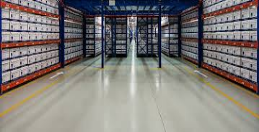 Facility located in KIZAD, Abu Dhabi

12,000 Sq. Ft. facility, purposely racked for document storage only

Capacity 150,000 boxes

Temperature and Humidity controlled (installed with AC's)

Security : Highly secure, directly linked to Civil Defense, monitored by CCTV cameras and motion detectors. In addition 24/7 security guards on premise

Safety : Equipped with automatic dry powder fire extinguishers, smoke detectors, 24/7 control panels connected to Abu Dhabi Port 
 
Highly secure media room, fire rated walls and door, holds out fire for 2 hours. Equipped with CCTV and AC 24/7. Storage are in media room is racked, tapes are stored in turtle cases. Individual turtle cases per client
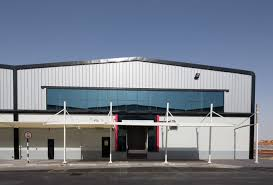 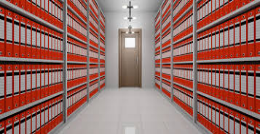 COPYRIGHT © 2019 DATA DIRECT ALL RIGHTS RESERVED
Records Management - Services
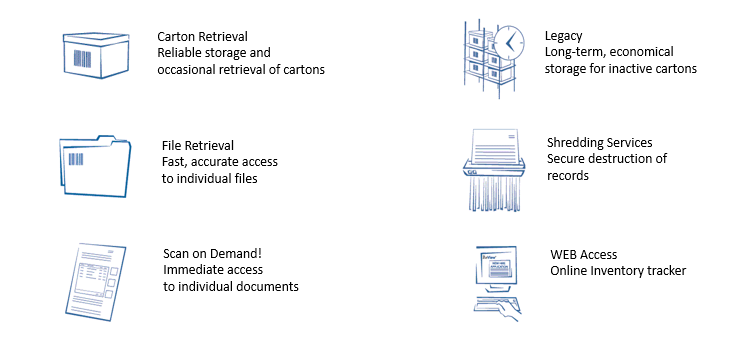 IT Solutions
2/13/2019
24
COPYRIGHT © 2019 DATA DIRECT ALL RIGHTS RESERVED
[Speaker Notes: © Copyright Showeet.com – Free PowerPoint Templates]
IT Solutions
1
Business Intelligence
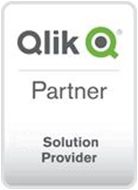 E signature
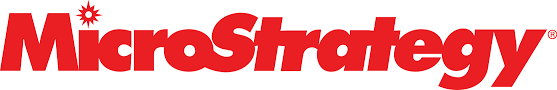 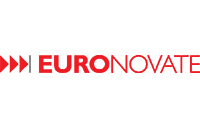 IT services
3
Services across BI, GRC, E Sign & Mobile security solutions & adding more
2
GRC
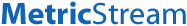 Mobile security
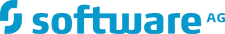 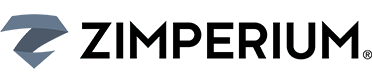 4
2/13/2019
COPYRIGHT © 2019 DATA DIRECT ALL RIGHTS RESERVED
25
[Speaker Notes: © Copyright Showeet.com – Free PowerPoint Templates]
Business Intelligence
Microstrategy
Qlik
Enterprise Analytics Platform
BI Software
MicroStrategy is an easy-to-use enterprise analytics platform that delivers dashboards, visualizations, mobile apps, and more to thousands
Qlik delivers Business Intelligence software for data visualization, guided analytics, embedded analytics and reporting to over 40000 customers worldwide
2/13/2019
COPYRIGHT © 2019 DATA DIRECT ALL RIGHTS RESERVED
26
MetricStream, comprehensive GRC solution
IT Risk Management
Policy & Document Management
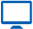 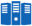 GRC Intelligence ® Content
IT Compliance
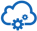 Enterprise Risk Management
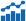 Threat & Vulnerability
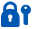 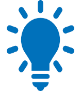 Operational Risk Management
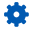 Vendor Risk Management
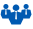 Language Pac
SOX Compliance
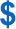 Integrations
Business Continuity Management
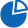 Compliance Management
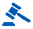 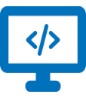 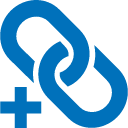 Supplier Quality Audit
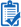 Reg. Change Management
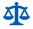 Inspections Management
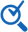 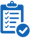 Internal Audit
NCM & CAPA Management
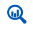 Operational Audit
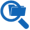 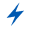 Incident Management
Case Management
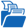 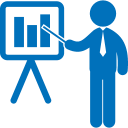 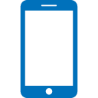 Conflict Minerals Management
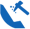 Third-party Management
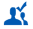 Training & Advisory
Mobile
2/13/2019
COPYRIGHT © 2019 DATA DIRECT ALL RIGHTS RESERVED
27
Zimperium, mobile security solution
Investors
Funded by Warburg Pincus, Sierra Ventures, Telstra and Oxygen
Mobile Security
Awards
2016 Most Innovative Cyber Security Company – CEA
2016 Best in Breed for Mobile Endpoint  -- CDM 
2016 Most Disruptive Technology – Telecom Council
2015 Awesome Product of the Year – Info Security
2015 Best of the Show Award – InterOp
2013 Start-up of the year -- KPMG
Revolutionary enterprise mobile security solution.
01
02
04
05
03
The solution
Leadership
Behavioral analytics threat detection engine, based on machine learning algorithms, transforms mobile devices from a threat to an advantage
Leading mobile security researchers. Established the ZHA comprised of 30+ leading MNOs, OEMs, App Developers
.
2/13/2019
COPYRIGHT © 2019 DATA DIRECT ALL RIGHTS RESERVED
28
[Speaker Notes: © Copyright Showeet.com – Free PowerPoint Templates]
Machine Learning – RPA enabled KYC process automation
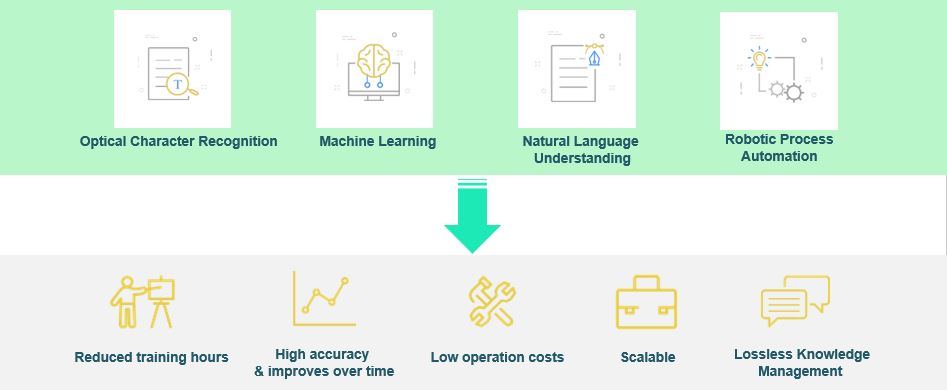 Partners and Solutions
COPYRIGHT © 2019 DATA DIRECT ALL RIGHTS RESERVED
[Speaker Notes: © Copyright Showeet.com – Free PowerPoint Templates]
CRM
2/13/2019
31
COPYRIGHT © 2019 DATA DIRECT ALL RIGHTS RESERVED
[Speaker Notes: © Copyright Showeet.com – Free PowerPoint Templates]
Services
Customer Engagement
Loyalty Program Design
Program Health Check
Loyalty/CRM RFP
Overall strategy, customer value proposition development, customer experience design & implementation, customer comm., customer journeys & treatment tracks
Core strategy, customer value proposition, communications, operational set up, costing & ROI analysis, system selection, recruitment & training
Operational efficiency, communications effectiveness, investment review, analysis of ROI, program enhancement proposal, team training & mentoring
Assessment of requirements, development of brief, selection of supplier long list, support engagement of RFP process
Partnership Development
Development of partner propositions, recruitment of reward partners, third party points sale, Partner offers & services, recruitment & contacting
Optimizing ROI
Costing review, rewards investment and perceived customer value vs. cost, demonstrating reduced churn, and increased share of customer.
2/13/2019
COPYRIGHT © 2019 DATA DIRECT ALL RIGHTS RESERVED
32
[Speaker Notes: © Copyright Showeet.com – Free PowerPoint Templates]
Industry experience
Airlines
Restaurants
Hospitality
Entertainment
Retail
Finance
Insurance
Packaged goods
FFP design, LCC design strategies, partner recruitment & point sales.
Casual & fine dining, program design technology selection
Strategic design for hospitality groups, hotel program health check
Shopping mall leisure facilities program design, family leisure centers customer engagement strategies.
Loyalty program design for opticians, pharmacy, department stores, jewelers, toy stores, fashion
Customer communication strategies Technology selection, participation in coalition evaluation.
Credit card loyalty program, design and implementation, health check optimization, bank program design, reward partner recruitment, communications planning & ROI effectiveness analysis.
Churn reduction strategies, customer engagement activity, cross selling customer journeys.
Rewards for purchase strategies, promotional concept development, digital engagement activity
01
08
02
07
03
06
04
05
2/13/2019
COPYRIGHT © 2019 DATA DIRECT ALL RIGHTS RESERVED
33
[Speaker Notes: © Copyright Showeet.com – Free PowerPoint Templates]
Digital Marketing
2/13/2019
34
COPYRIGHT © 2019 DATA DIRECT ALL RIGHTS RESERVED
[Speaker Notes: © Copyright Showeet.com – Free PowerPoint Templates]
Possibilities
Engagement Bot
Smart video analytics solution
In-app mobile advertising
Building engagement in-store
A smart video analytics solution that provides insights around in-store shopper traffic pattern.
We have a platform that can deliver advertising in-app within a particular geo location layering with other filters.
Bot
Video Analytics
Mobile advertising
2/13/2019
COPYRIGHT © 2019 DATA DIRECT ALL RIGHTS RESERVED
35
[Speaker Notes: © Copyright Showeet.com – Free PowerPoint Templates]
Building engagement at the branch using bots
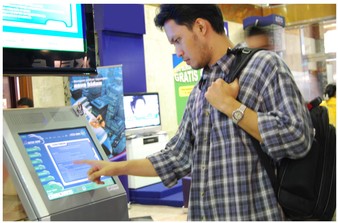 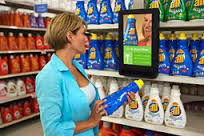 Increase Loyalty Sign-ups
Influence Buying decisions in Real-time
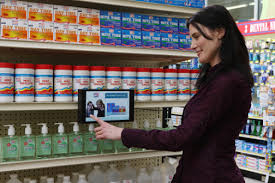 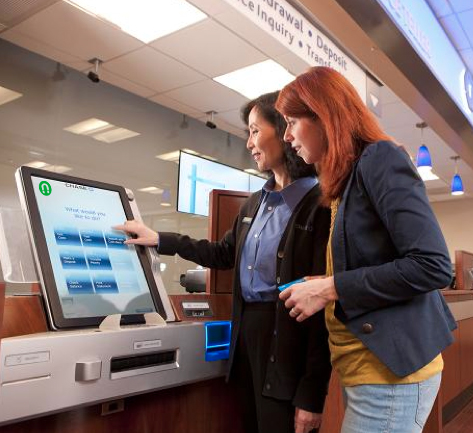 Collect and Measure 
Feedback instantly
Personalized information based on Customer Choices
2/13/2019
COPYRIGHT © 2019 DATA DIRECT ALL RIGHTS RESERVED
36
Contd.
Effective store management
Campaign across categories
Call To action Communication, along with Branding content
.
Target focused campaigns
Quickly setup a Campaign
Reach Qualitative TG
Track the engagement
.
Real time insights
Compare effectiveness of communication in different category 
Live Dashboard 
In store analytics
2/13/2019
COPYRIGHT © 2019 DATA DIRECT ALL RIGHTS RESERVED
37
[Speaker Notes: © Copyright Showeet.com – Free PowerPoint Templates]
In–app mobile advertising
1
2
3
Geo location
Age profile
Gender
specific point, street, city, region, country
Age profile bands
Male or female
4
5
6
Keyboard language
Category of apps.
OS & Type of device
English, Arabic
Games / education / tourism / sports / business / fashion
iOS, Android, Windows
We have a platform that can deliver in-app advertising on mobile devices using different parameters within a particular geo location
2/13/2019
COPYRIGHT © 2019 DATA DIRECT ALL RIGHTS RESERVED
38
[Speaker Notes: © Copyright Showeet.com – Free PowerPoint Templates]
Direct Sales Agency
8. Marketing Services
2/13/2019
COPYRIGHT © 2017 DATA DIRECT FZ LLC  ALL RIGHTS RESERVED
39
[Speaker Notes: © Copyright Showeet.com – Free PowerPoint Templates]
Sales Support Services (DSA)
Experienced team of field operatives
Smart & young talented individuals 
Building relationships
Servicing the Customers 
Deliver what the customer needs based on understanding them
COPYRIGHT © 2019 DATA DIRECT ALL RIGHTS RESERVED
Promotional Campaign
Kiosks at shopping malls & supermarkets
Pre-qualification by promoters
Data acquisition and capture
Driving Awareness and brand image
Smart promoters representing the brand establishing direct connection with consumers
COPYRIGHT © 2019 DATA DIRECT ALL RIGHTS RESERVED
Thank You
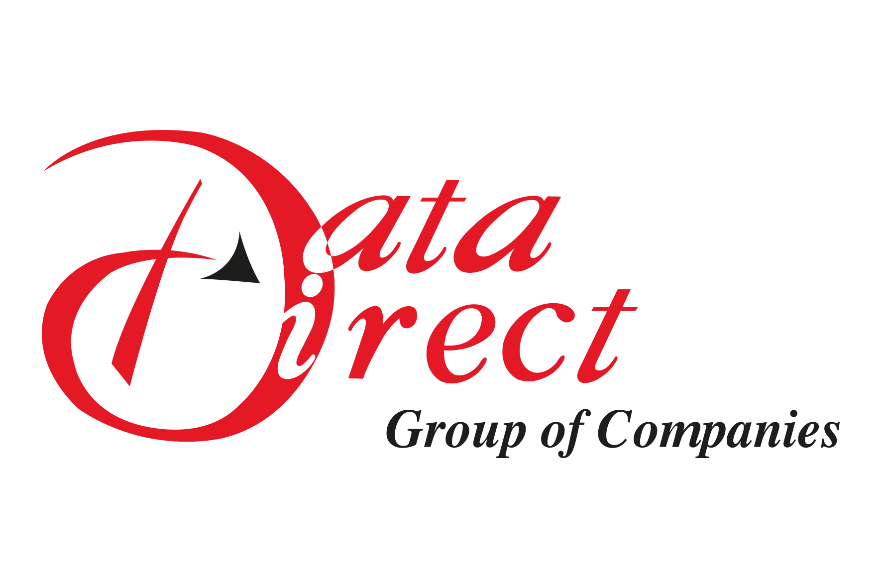 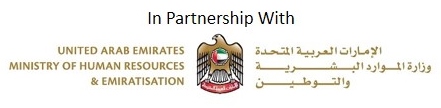 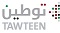